Клуб осознанных родителей
Совместные проекты
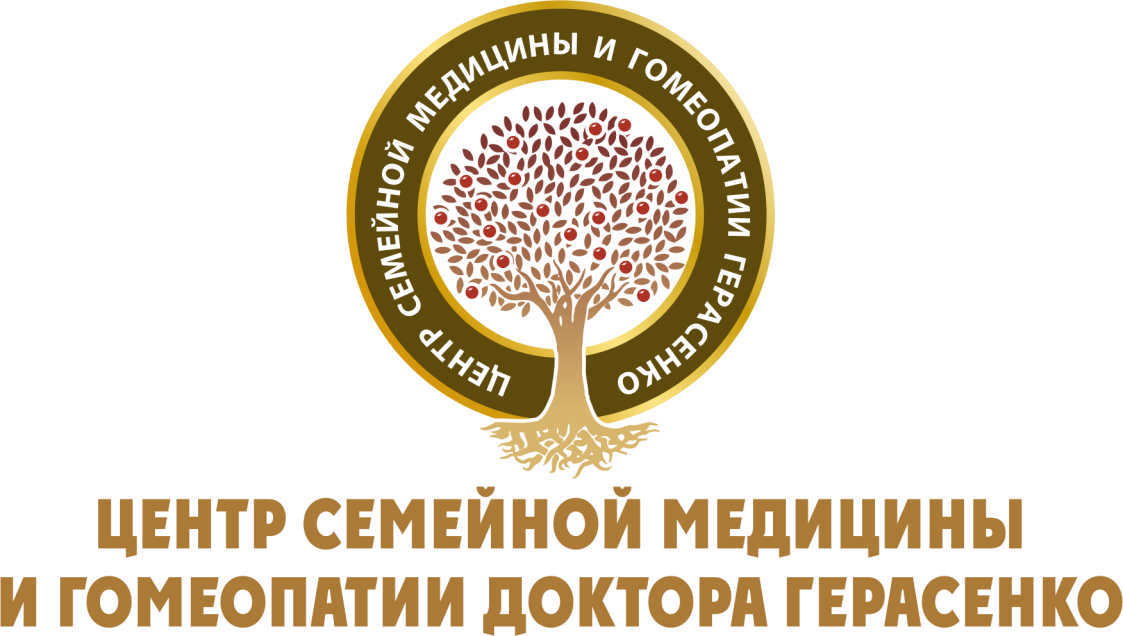 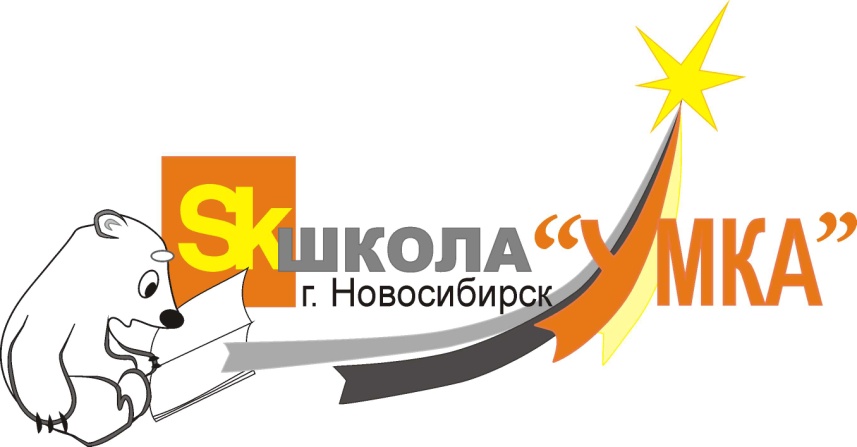 Ведущая семинара: Герасенко Светлана Ивановна, 
семейный врач, врач-гомеопат, 
руководитель Центра семейной медицины и гомеопатии доктора Герасенко
Центр семейной медицины и гомеопатии доктора Герасенко
Цели создания.
Оказание медицинской консультативной помощи с целью исцеления людей от основных соматических заболеваний, рождения здоровых детей
Пропаганда здорового образа жизни.
Продвижение целостного подхода к лечению и исцелению человека среди населения (лечить больного, а не болезнь)
Развитие и продвижение метода классической гомеопатии в России
Герасенко Светлана Ивановна
Врач общей практики
Врач-инфекционист
Врач-гомеопат
Выпускница Академии классической гомеопатии Соединенного Королевства (Великобритания)
Выпускница Международной Академии Классической Гомеопатии  (Греция)
Мама троих дочерей
Стаж работы 14 лет
Совместные проекты
1. Цикл семинаров для родителей. Цель: формирование осознанного подхода к здоровью и болезням
2. Цикл уроков о здоровом питании. Цель: осознанный подход у детей к питанию, профилактика болезней
3. Проект «Здоровье школьника»
4. Проект «Здоровье учителя»
Цикл семинаров о здоровье для родителей
Проводят специалисты Центра семейной медицины и гомеопатии доктора Герасенко

Темы семинаров:
Острые состояния у детей
Гомеопатия. Новый взгляд на старую медицину
Понятие «Здоровье». Как защитить себя от хронических болезней
Основы рационального питания
Новая модель здоровья и болезни
Влияние воспитания и общества на целостное здоровье человека
Роль гомеопатии и остеопатии в восстановлении баланса ребенка
Острые инфекции. Как лечить без вреда для здоровья
Возможности современной медицины. Наука Гомеопатия
Естественная здоровая  беременность. Как рождаются здоровые дети
Клещевой энцефалит. Новые факты и взгляды на заболевание
Цикл уроков о здоровом питании для школьников
Проводит Герасенко Светлана Ивановна
30 минутные занятия для учащихся младших и средних классов – с наглядными материалами и дегустацией вкусных и здоровых продуктов
45 минутные занятия для учащихся средних и старших классов с теорией здорового питания и основами здорового образа жизни
Занятия по домоводству с приготовлением блюд здорового питания и дегустацией
Проект «Здоровье школьника»
Долгосрочный проект, призванный системно оценить динамику изменений здоровья школьников. Наблюдение будет осуществляться врачами, которые владеют методикой расширенной клинической диагностики и методом лечения «Классическая гомеопатия»
Психологическая оценка будет осуществляться профессиональным психологом
Цели проекта «Здоровье школьника»:
Повышать уровень здоровья школьников
Используя эффективные критерии, динамически оценивать целостное состояние здоровья школьника (как индивидуально, так и в группе)
Сравнивать динамику здоровья школьников в течение года. Индивидуальная динамическая оценка и динамическая оценка группы
Систематизировать полученные данные и освещать их результаты
Повышать социальный статус школы и значимость ее образовательной системы, показывая ее позитивное влияние на здоровье
Условия участия в проекте «Здоровье школьника»:
Участие в проекте – добровольное, платное, по желанию родителей
Для лучшей оценки динамики школьника выбрано 3 этапа наблюдения. 1 – октябрь – ноябрь; 2- декабрь-январь; 3 – апрель-май
В редких случаях (по медицинским показаниям) наблюдение возможно и чаще
Что получают родители:
Наблюдение у семейного врача, с которым могут обсуждать любые вопросы здоровья
Профессиональную оценку здоровья ребенка и профессиональный контроль за его состоянием в течение периода наблюдения
Безвредное и высокоэффективное лечение как имеющихся, так и острых заболеваний
Профессиональную оценку психологического статуса ребенка с учетом его особенностей
Коррекцию (если необходимо) психо-эмоционального статуса ребенка
Что получает школа:
Повышение успеваемости в школе за счет улучшения показателей здоровья учащихся
Систематизацию информации о здоровье детей
Возможность публикации полученных данных для повышения социального статуса школы, как системы образования (школьно-родительске партнерство)
Параметры, по которым будет оцениваться здоровье школьника.Карта здоровья
Уровень энергии
Очень мало (недостаток энергии с утра)
Мало (недостаток энергии после обеда)
Недостаточно (недостаток энергии вечером)
Достаточно (усталость наступает в конце рабочей недели)
Нормально (усталость не возникает, сон восстанавливает силы)
Параметры, по которым будет оцениваться здоровье школьника.Карта здоровья
Ментальный уровень 
Концентрация внимания
Объем памяти
Скорость мышления

Эмоциональный уровень
Недостаток уверенности в себе
Тревожность
Страхи
Раздражительность.
Агрессия.
Коммуникативность
Полноценность сна
Параметры, по которым будет оцениваться здоровье школьника.Карта здоровья
Физический уровень (оценка врача)
 I - Хронические заболевания
Заболевания кожи и слизистых, ЛОР органов
Заболевания костно-мышечного аппарата
Заболевания мочеполовой системы
Заболевания дыхательной системы
Заболевания  желудочно-кишечного тракта
Эндокринные заболевания
Сердечно-сосудистые заболевания
Заболевания головного мозга
Параметры, по которым будет оцениваться здоровье школьника.Карта здоровья
II - Физическое развитие (оценка врача)
ИМТ – показатель, оценивающийся по соотношению роста и массы тела
Осанка
Выполнение нормативов физического развития (на занятиях физкультурой)
Острота зрения
Частота посещения стоматолога
Параметры, по которым будет оцениваться здоровье школьника.Карта здоровья
Уровень здоровья (оценка врача)
I-1 
I-2 
I-3
II-4
II-5
II-6
III-7
III-8
III-9
IV-10
IV-11
IV-12
Стоимость участия в проекте в первый год – 11 000 р/год., в последующие годы – 7500 р/год.
Проект «Здоровье учителя»
Цели:
Повышать уровень здоровья педагогов
Используя эффективные критерии, динамически оценивать целостное состояние здоровья педагогов (как индивидуально, так и в группе)
Сравнивать динамику здоровья педагогов в течение года. Индивидуальная динамическая оценка и динамическая оценка группы
Систематизировать полученные данные и освещать их результаты
Повышать социальный статус школы и значимость ее образовательной системы, показывая ее позитивное влияние на здоровье
Стоимость участия в проекте для учителей -50% в первый год – 5 500 р/год., в последующие годы – 3750 р/год.
Врачи, участвующие в работе проекта:
Федоровских Ирина Сергеевна
Пешкичева Татьяна Федоровна
Лебедева Наталья Владимировна

Психолога проекта
Горенко Зинаида Георгиевна
Федоровских Ирина Сергеевна
Врач-педиатр
Врач-терапевт
Врач-гомеопат
Выпускница Международной Академии Классической Гомеопатии (Греция)
Мама троих сыновей
Стаж работы 18 лет
Лебедева Наталья Владимировна
Врач-педиатр
Врач-гомеопат
Выпускница Международной Академии Классической Гомеопатии (Греция)
Мама троих детей
Стаж работы 15 лет
Пешкичева Татьяна Федоровна
Врач-терапевт
Врач-гомеопат
Выпускница Международной Академии Классической Гомеопатии (Греция)
Специалист по массажу
Мама, воспитывает дочь
Стаж работы 18 лет
Мы всегда рады вам помочь!
Центр семейной медицины и гомеопатии доктора Герасенко
Контакты:
Адрес: Новосибирск, Горский микрорайон, 69/1
Контактный телефон: (383) 2-133-168
Сайт: http://gerasenko.info/
Электронная почта: info@gerasenko.info
Скайп: gerasenko.homeo16
Мы  в социальных сетях:
http://vk.com/sigerasenko
http://www.odnoklassniki.ru/group/52034968813737
https://www.facebook.com/pages/Центр-семейной-медицины-и-гомеопатии-доктора-Герасенко/649616441715882
Благодарю за внимание!